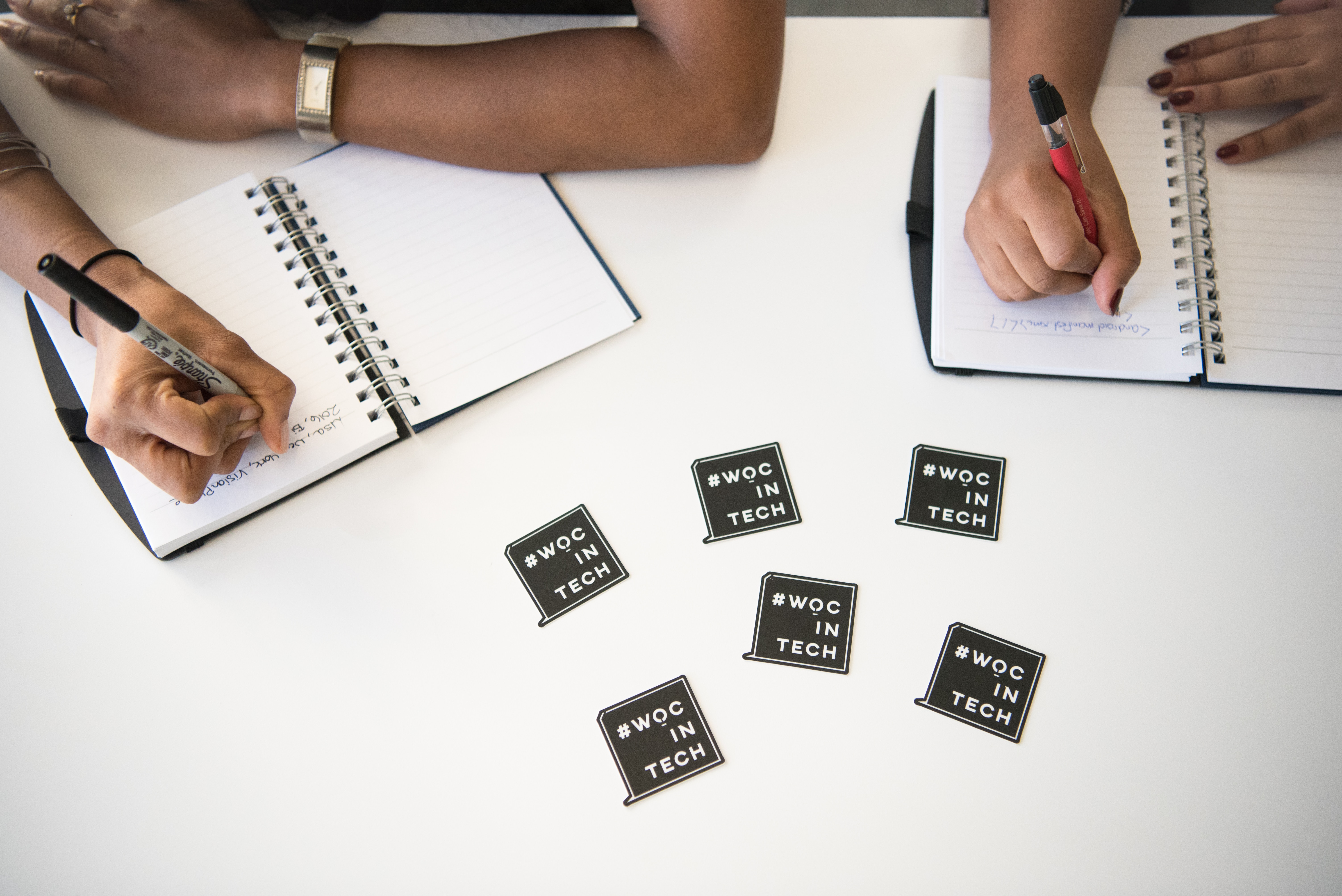 アウトバウンドコールセンターの立ち上げをする為の現状把握と問題点について